AEIS 408. Extension Organization and Management(Credit hour: 3)
Md. Mahbubul Alam, PhD
Dept. of AEIS
Sher-e-Bangla Agricultural University
1
Extension Programme Planning, Monitoring & Evaluation
Concepts (1)
What is extension?
Teaching, educating, informing
A programme based activities performed to accomplish its purpose
Thereby, success of extension service largely depends on the quality of programme.

What is programme?
List of events
A plan of procedures, or
A course of action
A logical sequence of operations to be performed in solving a problem
Total sum of multiple projects and activities that have an impact on the same sector or geographical area
3
Concepts (2)
What is planning?
Designing a course of action to achieve ends/goals
Process of studying past & present, in order to forecast the future, and in the light of future determining the goals to be achieved, and what must be done to reach them (G. L. Ray, 1991)
e.g., Five year plan, Millennium Development Plan (MDG), Vision 2020-21

What is programme planning?
A decision making process, which involves
Critical analysis of existing situation and problems
Evaluation of various alternatives
Selection of the relevant one and give necessary priorities based upon needs and resources
4
Concepts (3)
What is extension programme?
A statement of situations, objectives, problems & solutions
Situations
Statements regarding the culture, social, economic & physical conditions
Demographics
Population numbers, ages, gender, density, rural vs. urban distribution
Physical environment
Nature, agro-ecological zones, climate, nature resources, major crops, livestock, vulnerability or susceptibility of natural disasters, 
Infrastructure
Roads, schools, heath care facilities, water & sanitation conditions, 
Beliefs & practices
Culture, religious, social, political
Economics
Wealth, distribution of economic classes, source of income, employment potential
5
Concepts (4)
Problems
A specific negative situation related to human condition
However, problem is not the absence of solution
Objectives
Future desired situation that will be achieved by solving the problems.
Positive achievements are in fact objectives. 
Three levels
Output: Lower level of objectives achieved immediately after taking action
Purpose: Objectives achieved immediately after solving the problem
Goal: Higher level objective towards which the programme is expected to contribute or impact of the programme.
Solutions
Strategies which will be used to achieve the desired objectives
6
[Speaker Notes: Output: e.g. provide training, trained farmers
Purpose: increase production
Goal: increase income]
Programme Planning: Importance/Objectives
To solve a problem or satisfy a need
Present situation vs. desired situation
To identify what is to be done and why
To measure and evaluate the progress of the program
To ensure continuity of the program
To avoid waste of time and resource
To justify expenditure and ensure flow of funds
To present in written form statement for public use
7
Extension Programme Planning: Principles (1)
Analysis of the facts in a situation
land, crops, economic trends, social structure, economic status of people, their habits, traditions & culture, etc. 

Identify problems based on people’s needs & interests
Select problems that are genuine & urgent & have wider concern
Select problem based on farm families’ needs and interests, educational level & resources
People join together because of mutual interests & needs

Determination of definite objectives & solution which offer satisfaction
Set objectives & offer solutions that are within reach & give satisfaction
People must see how they are going to be benefited by the proposed solution
8
Extension Programme Planning: Principles (2)
Permanence with flexibility
Programme must be forward looking & permanent
Ordinary events may subject to change 
Balance with emphasis
Should cover majority of people’s interests
Comprehensive to embrace all aged groups, creeds & races
Definite plan of work
Good organization & careful planning for action
A plan of work is an outline of procedure enabled efficient execution of the entire programme
Educational values
NOT only solve problem but the focus should be development of people
Capable people to identify and solve problem by themselves
Provide an opportunity to learn about their own community & area
9
Extension Programme Planning: Principles (3)
Continuous process
In a changing environment, extension must adjust & plan for the future to serve the people
Five  steps:
Keep close with the people
Be flexible & ready to grasp with firmness new problems as they arise
Work with people in seeking practical solutions of their problems
Keep abreast of technological & social change
Close the gap between research discovery & practical application

Coordinating process
Coordinating the efforts of all interested leaders, groups & agencies, and considering use of resources, 
i.e. working with people
10
Extension Programme Planning: Principles (4)
Involves local people & their institutions
Involvement of local people & institutions in planning is essential for the success of any programme
People become interested and give better support to the programme when they are involved in the planning process

Provides for evaluation of results
Evaluation is important in order to make intelligent decisions at achieving the stated objectives
Effective evaluation depends on clear objectives
Both concurrent & ex-post facto types of evaluation should be carried out.
11
Extension Programme Planning & Evaluation
Extension programme
A written statement that contains four elements.
Objectives
that an extension agent expected to be achieved in the area within a specified period of time
often a one-year period
it enables the agent to review the programme at the start of each farming year
Means
way of achieving the objectives
Resources
funds & facilities that are needed to fulfill the programme
Work plan
schedule of extension activities that lead to fulfill the programme objectives
12
Why extension programme planning is needed?
For farmers
What they can expect from extension service
How effective the extension service/agent is
For extension agent/worker
Provide a firm basis for planning extension activities on a monthly & weekly basis
Anticipate well in advance what resources will be needed
Familiarize the new agent with the programme
For senior extension personnel
Assess the agent’s performance
Offer advice for improvement and justify requests for additional staffs, equipments and funds
For external organizations
Helps to coordinate their activities with what the extension agent is doing
13
How to plan extension programme?
Depends on whether plans are made at local or national level. Two forms/approaches 
Planning from below
Bottom-up approach
Farmers along with extension agent formulate plan on the basis of local needs or problems
Make requests for specific assistance from national and regional authorities.

Planning from above
Top-down approach
Expected to implement plans made at national level
e.g., a target numbers of hectares to be planted with improved seeds, a specified farmers of farmers’ groups to set up
14
Which approach is the best? Local or National?
National policies and programmes provide framework for planning local programmes, and set priorities. 
If national priority is to increase crops than livestock, the local agent should give the crops a higher priority in his programme.
National programmes also make funds & inputs available for particular kinds of activity, however
Local needs provide the motivation for agricultural development
Improvement comes from the willing action of farmers, as they try to increase their own output and living standards
When agent’s freedom to make decision is limited by national priority, he must still prepare a programme that fulfill these directives within his area
The best approach is: balancing national and local requirements
Local requirement helps to analysis of local problems, increase motivation & self-confidence,
15
[Speaker Notes: 1. Both should be integrated.
2. Balancing national and local requirements: should consider national requirements but also focus on how local people reflects their needs, and what they want to happen in the locality.]
Extension Programme Planning: Steps
Analyze the present situation
Collecting facts
Analyzing facts
Identification of problems and potential
Set objective(s)
Finding solutions
Selecting solutions
Stating objectives
Develop plan of work
Project Appraisal & Project Approval
Implement the programme
Evaluate the programme
16
1. Analyze the present situation
Collecting facts
Socioeconomic condition of the area
Problems related to socioeconomic conditions
Agriculture: land, crops, cropping patterns, soil fertility and type, livestock & fisheries, etc.
Health: medical facilities, nutrition & sanitation
Education: literacy rate, academic institutions, adult education, mass education
Income: Income generating activities, business
Infrastructure: roads, culverts, irrigation channels
Living standard: residential areas, family library, electronic goods
Organizations: Cooperatives, groups, clubs, association, village library, etc.
Analyzing facts
Surveys (social & economic), census repots, PRA, RRA, focus group discussion
Identification the problem & potential
Principle core problems that affects the situation severely
Secondary core problems
Factors responsible for the problems
Cause-effect-relationship
17
2. Set objective(s)
Finding solutions
Brain storming
Objective chart
Expert opinion
Subject matter specialist
Books, journals, & other written materials
Selecting solutions
Acceptable to farmers in the area
Technically sound and tested by research & experience elsewhere
Consistent with national policy, & with the local activities of other agencies
Feasible within the time and with the resource
Within the scope of the agent’s ability & job description
Stating objectives
Based on the national priorities, prepare a hierarchy of objectives
Objectives should be expressed in numbers and amounts (i.e. SMART) rather than general statements
18
3. Develop plan of work
Is a written outline of activities to be done by efficiently execution of the entire programme. 
Indicates what activities to be done by whom, when, where and how. 

For detail description, please refer to your Practical Class
19
4. Project Appraisal & Project Approval
Project appraisal
A pre-investment of a project to determine whether the project should be implemented or not
A stage where a decision is made whether a project will implement or not
Involves comparison of costs and benefits
If benefits outweighs the costs, the project is considered to be viable and accepted.

Project approval
Once the project is prepared, it submits for the approval to donor agencies or higher administration.
Extension programme plan is approved by the District Administrator
Once approved, the district administer advises upazila level officers to implement the local extension plan.
20
5. Implement the programme
The extension agent executes or carries out the activities specified in the work plan.
An extension programme should be flexible enough to allow the agent to respond to the circumstances. However, unnecessary changes or adjustments should not be made. 
The success of implementation lies on how the executors are systematic, persistent, perseverance & patient in performing the project activities.
Points to be considered during implementation
Starting of work timely as per plan of work
Providing training to the staffs, if necessary
Procuring required inputs & technical information
Facilitating to modify the plan
Providing progressive report to the staffs time to time
Seeking help & coordination from sister organizations
21
6. Evaluate the programme
Is a process of determining the extent to which objectives have been attained. 
Must have a built-in system of evaluation to know how well the work is done. 
Evaluation helps how far an activity has progressed & how much further it should be carried to accomplish objectives.
Evaluation should measure not only the end results but also ensure that all steps are correctly followed. 
Types: Ex-ante, on-going and ex-post
Ways of collecting information for evaluation:
Agent’s reports
Supervision
Discussions
Questionnaires
observation
22
Indicators of Evaluation
Output indicators are the symptoms of the results after implementation of the programme
Production: quantity/weights, numbers & qualities of crops, livestock, fisheries, forestry, etc.
Cost of production: Cost of production of inputs-cash & kinds
Investment: land, capital, human resources & others
Economic indicators are expressed in terms of income of the beneficiaries
Purchase of inputs of agricultural production
Purchase of foods & drinks and dress & clothing
Building of houses
Medical treatment, investment in business, savings, etc.
Quality of life indicators means the degree of standard of life an individual leads for his economic life. 
Mortality status, child nutrition, school enrolment, pure drinking water facilities, energy and electricity facilities, marketing facilities
23
Good Programme: Characteristics
Suitable for use by the users concerned with the programme
Should clearly state situation, problems, objectives and solutions
Should state both long & short term objectives clearly & meaningfully
Should specify the subject matter related to achieve each objective
Should be used as a basis for developing an annual plan of work
Should be circulated by appropriate means & made available so that users can get it easily
24
Why programme fail?
Lack of people’s participation & commitment
Lack of coordination among extension services, client system & other organizations
Lack of clarity of objectives & goals
Lack of appropriate project/programme planning
Failing to diagnose existing problems & analyzing the situation properly
Failing to pay equal attention to resource rich and resource poor farmers
Lack of trained & skill personnel
Unavailability of inputs & other materials at the right time
Lack of organization support with timely budget allocation
Lack of establishing rapport with opinion leaders & local people
May be failed due to political reason & natural reasons
25
Modern Data Collection Methods (1)
The success of project or programme largely depends upon
how efficiently data are collected
in what extent people participated in project/programme planning

Conventional methods of data collection
Interview schedule
Mailed questionnaire
Case studies
Tape recorded interview
Observation
Group interview
& so on
26
Modern Data Collection Methods (2)
Modern data collection methods
Rapid Rural Appraisal (RRA)
Participatory Rural Appraisal (PRA)
Participatory Rapid Rural Appraisal (PRRA)
Participatory Technology Development (PTD)
& others
27
Participatory Rural Appraisal (PRA)
A process of involving local people in the analysis and interpretation of a rural situation (Ray, 1998).

Objectives
to capable local people for critical analysis & assessment of their own situation
to make a profile of the local area on various aspects of village situations
to ensure people’s participation in programme planning

When do you need it?
To design need based project with people’s participation
To get a realistic, clear & fair view of rural & urban people
For empowering and building capacity of participants
To supplement formal survey
To use as a basis for further investigation and project redesign
28
PRA: Techniques
Physical Mapping
Social Maps
Transect Walks
Wealth Ranking
Venn Diagram
Daily Routine
Seasonal Diagram
Matrix Ranking & Matrix Scoring
Problem Census
Focus Group Discussion
29
Physical Mapping
Objectives:
To establish relationship between natural resources and farmers activities
To identify problems & opportunities

Steps:
First, select a village
Ask farmers to join/participate
Ask them to prepare an outline of what the area looks like
Ask them to point out the roads, fields, rivers, important buildings, etc.
Ask them to identify the agricultural practices including crops, livestock, etc.
Ask them to mark changes occurred over the years, why & how these changes occurred.
30
Physical map
31
Social Maps
Objectives
To show different categories of households in relation to each other
To locate community facilities in order to identify issues to be tackled by extension. 

Steps:
Identify people who live in an area
How many households, how do they classify households?
as male or female headed, by extension, by farm size or income
Make an outline map of the selected area mark with roads, rivers & fields
Identify where each household lives and what is the pattern
Do smaller farmers live nearer the river, do larger farmers live by the market, do female headed households live near land with low or high productivity & why, what is the implication for local extension programme?
32
Social map
33
Transect Walks
Objectives
To provide first hand information about an area and establish relationship between different resources,
To identify opportunities & problems to be addressed,

Steps:
Ask a small group of farmers to choose a route to walk through
Make a list of things for look for- trees, crops, livestock, land quality, problems & opportunities
Observe changes in land use, problems & opportunities
Make a diagram at the end of the walk.
34
Transect Walks
35
Wealth Ranking
Farmers make inventory of wealth (occupation, farm size, income) of each household in a card separately to explore problems of each category of households realistically.

Steps
Make a list of all households and prepare a card for each household
Categorized households
by occupation- farming, business, government jobs
by farm size- large, small, landless
by income- high, medium, low
Sort the cards (i.e. households) into their categories
Identify what different extension support each category needs
Identify what different problems and opportunities each category has
36
Wealth ranking
37
Venn diagram
Analyze organizations in an area and identify existing groups that extension should work with. 
Analyze how DAE’s relationship with farmers could be improved. 

Steps:
Make a list of all organizations
Identify the importance and relationship of these organizations with the farmers by drawing circles
Big circles- most important 
Small circles- less important
Near circles- indicates good relationships
Far away circles- indicates weak relationships
38
Daily routine
Understand how people use & allocate time 
What are their priorities
Helps DAE staff to identify the best time to arrange visits with farmers

Steps
Select an individual or a farm family
Discuss all things he/she is involved in doing.
Ask what time they begin his day and what does he do first.
Write the all tasks he used to do in a day and duration of performing each task. 
How does the daily routine change with the seasons?
Identify what time is appropriate for DAE staff to visit.
39
Midnight
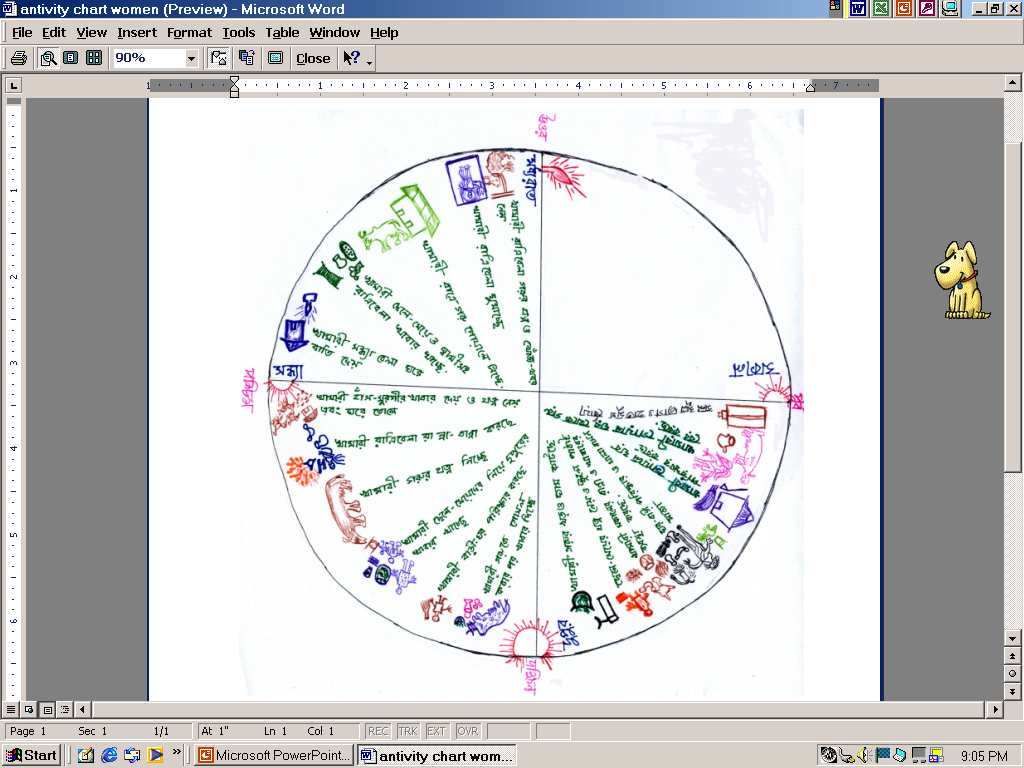 Sunset
Sunrise
Noon
Daily routine of a farm woman
Seasonal diagram
Investigates seasonal trends, critical points in seasons or months when the income, credit, market price of produce, labour requirements etc. are high or low, so that the problem can be addressed efficiently and timely.
Often presented in a bar chart or a line graph.
41
Seasonal diagram
42
Matrix ranking & matrix scoring
Compare the advantages and disadvantages of products or services and rank them in order to choose which one is better over others. 
Scale: 1-10, here, 1o= most preferable, 1= least preferable
Facilitates taking right decision to choose products or services.
43
Matrix ranking & matrix scoring
44
Problem census
Identify farmers’ information needs (FINA)

For detail, please refer to your practical class
45
Focus Group Discussion
A form of qualitative data collection tool by which a group of people are asked about their perceptions, opinions, beliefs, attitudes towards a subject matter or problem-matter.
46
References
FAO. “The planning and evaluation of extension programmes”, from http://www.fao.org/docrep/t0060e/T0060E09.htm#Stages in programme planning

DAE. January, 1999. Agricultural Extension Manual. pp. A-43 to A-51.

Bhuiyan, M.H., Miah, M.A.M., Akanda, M. G.R. & Bashar, M.A. 2014. Agricultural Extension Education. Dept. of Agricultural Extension & Information System, Sher-e-Bangla Agricultural University, Dhaka.
47